Презентация на тему : «Самомассаж   и точечный массаж»
Представленные комплексы упражнений  в стихах могут быть использованы как во время непосредственно образовательной деятельности,                       так и в условиях домашнего режима.
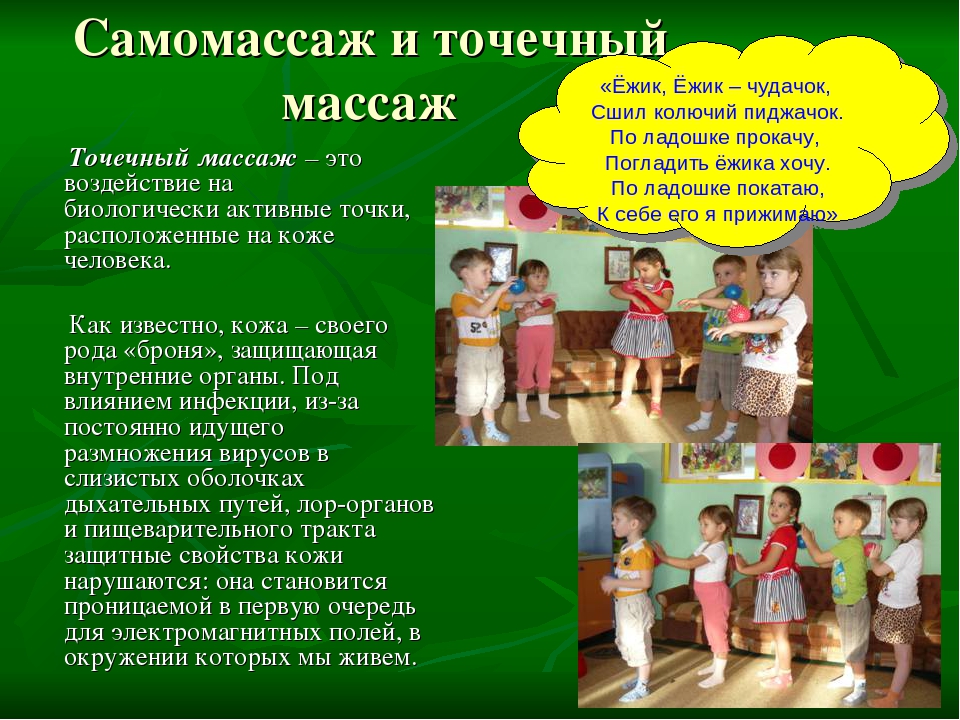 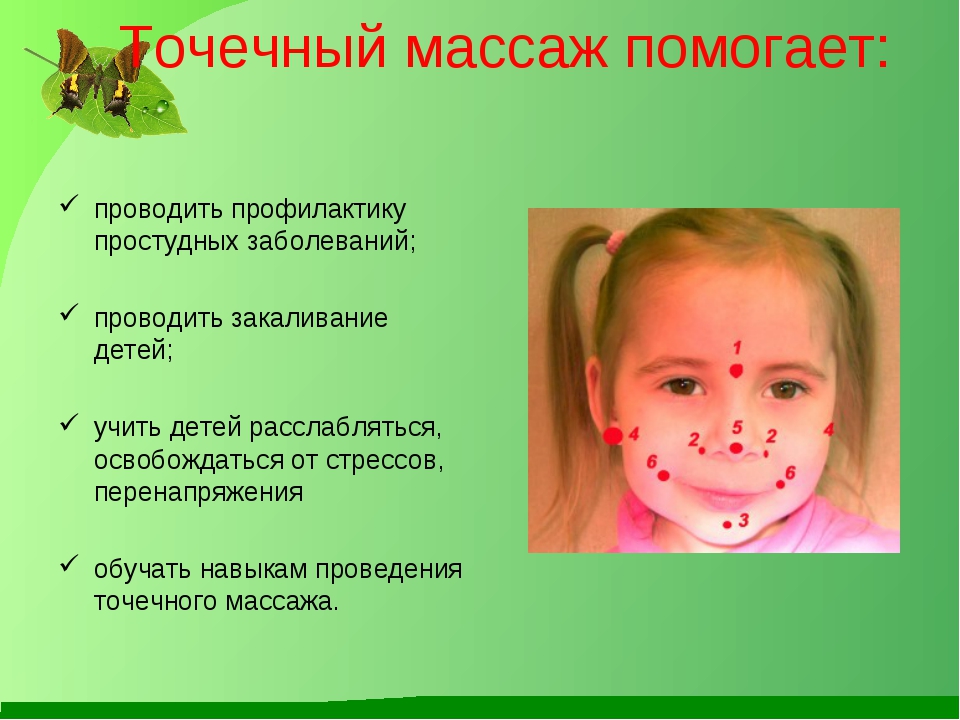 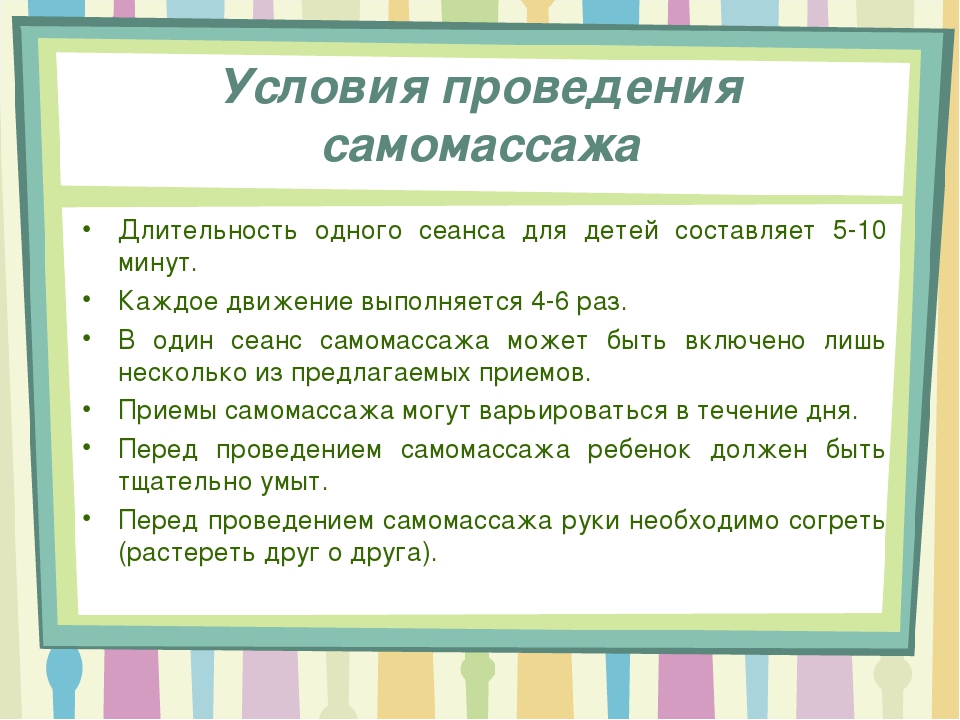 Комплекс 1.
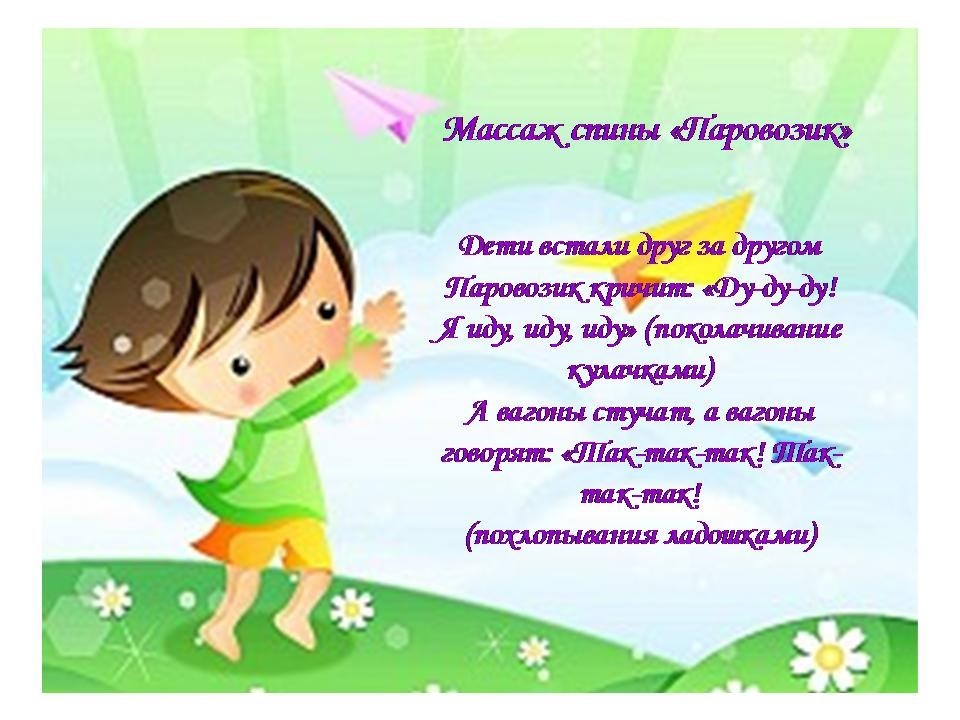 Комплекс 2.
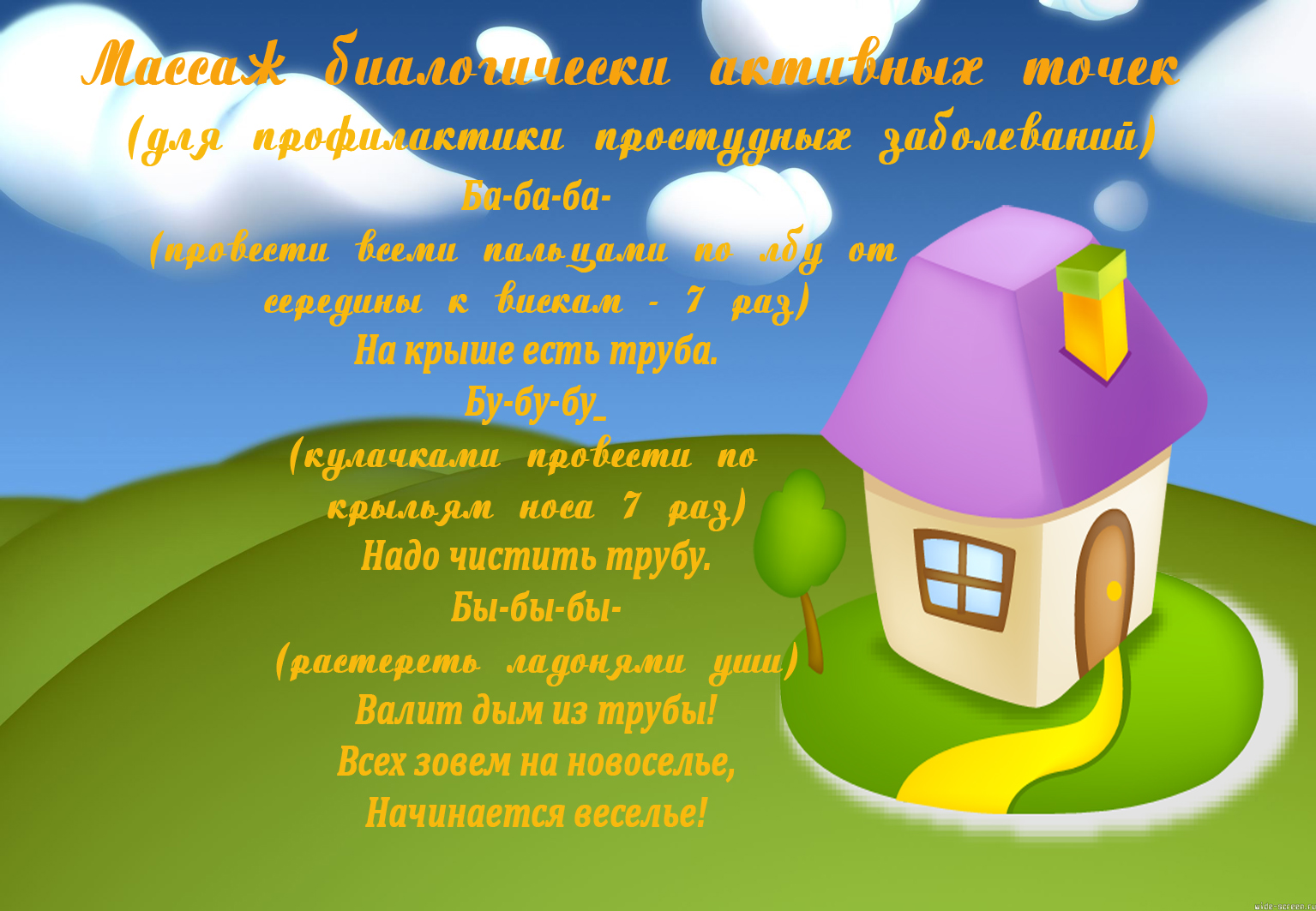 Комплекс 3.
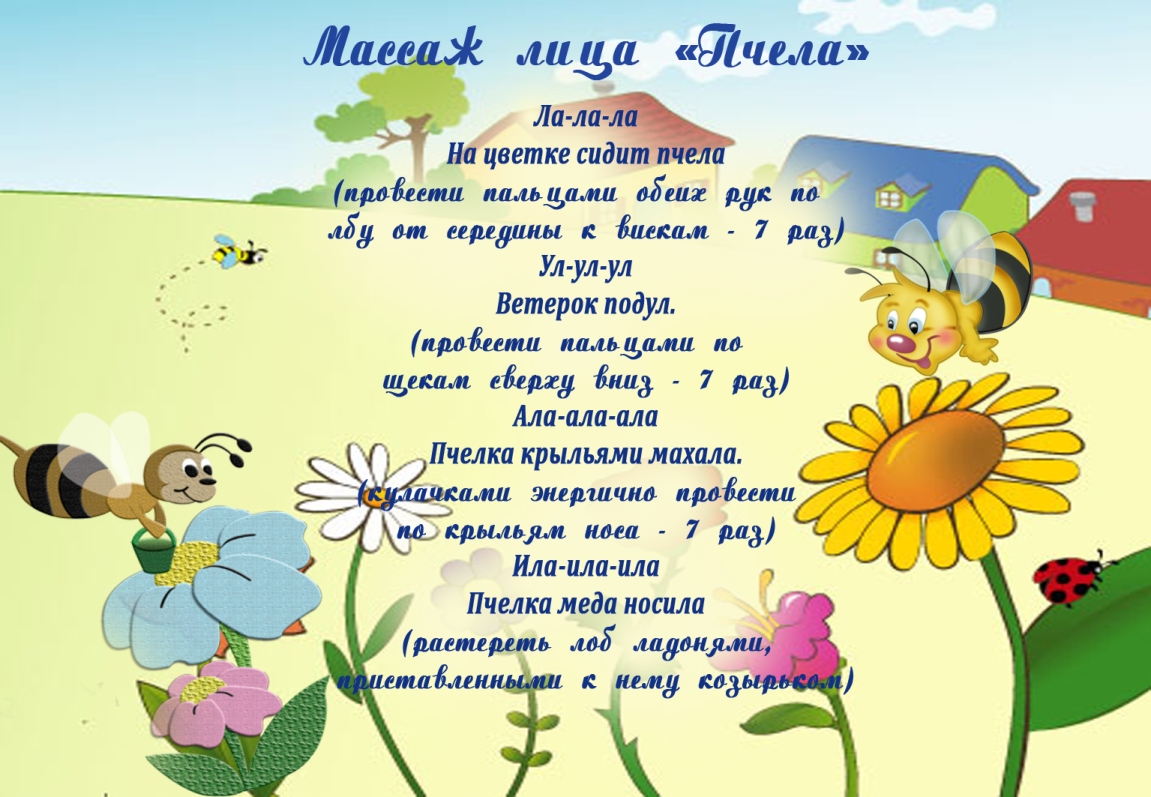 Комплекс 4.
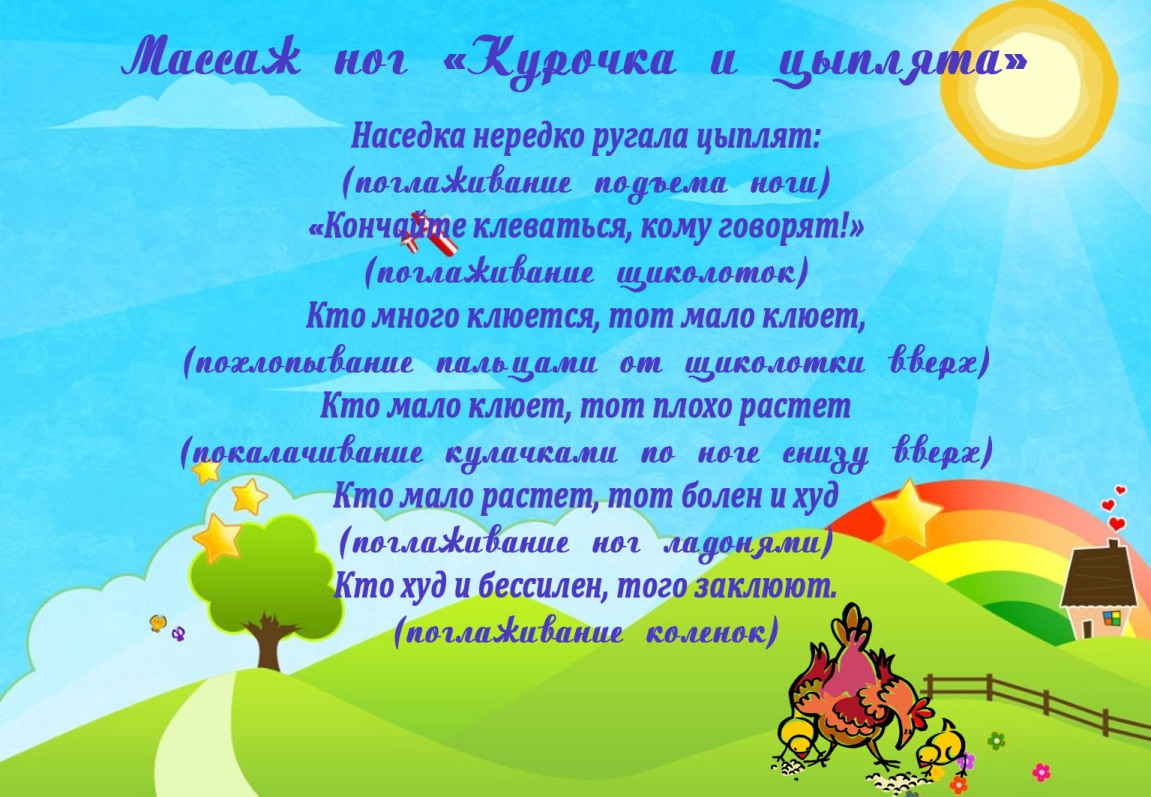 Комплекс 5.
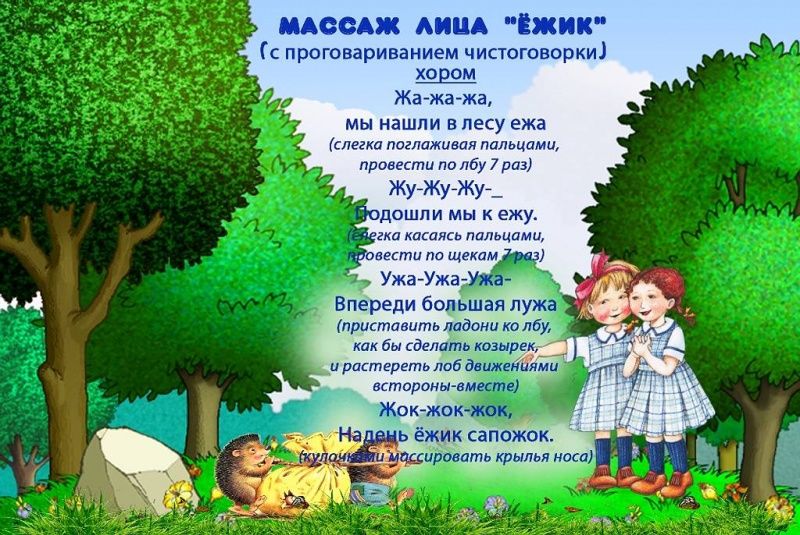 Комплекс 6.
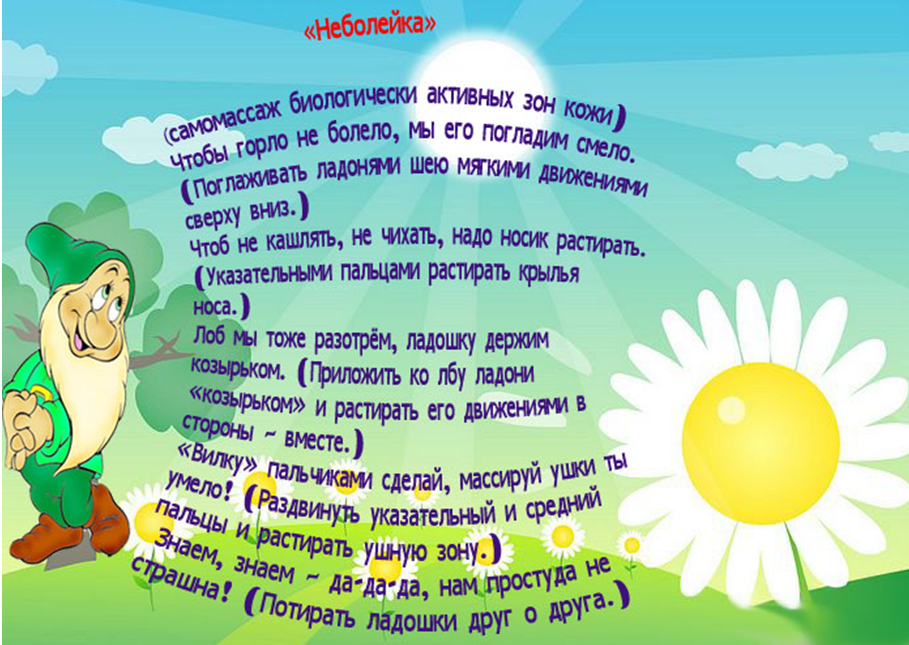 Спасибо за внимание.С вами была:инструктор по физической культуреГайшун Елена Юрьевна